Français CM1
Découvrir un genre : le théâtre
Le Bourgeois Gentilhomme de Molière
Voyageons dans le temps…
Leçon de vocabulaire
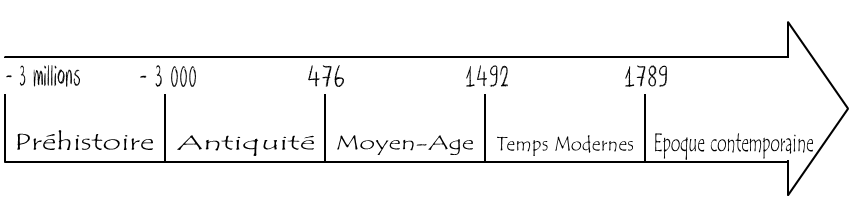 Extrait de « Melancholia » de Victor Hugo
17ème  siècle
[Speaker Notes: Nous partons pour le 19e siècle à l’époque de Victor Hugo
Quelques mots sur Hugo

Lecture du poème d’Hugo]
Qui est Molière ? 1622 - 1673
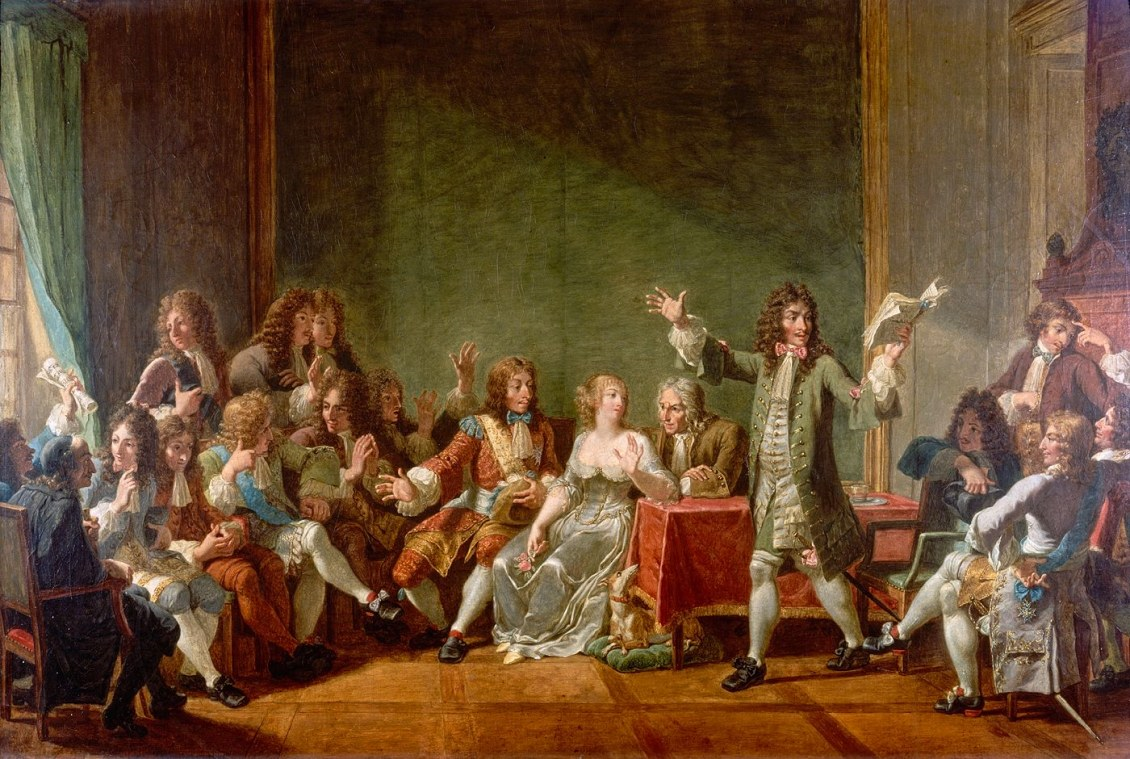 MOLIÈRE LISANT TARTUFFE CHEZ NINON DE LENCLOS.
MONSIAU Nicolas André (1754 - 1837)  © Photo RMN-Grand Palais - Bulloz
Le Bourgeois gentilhomme
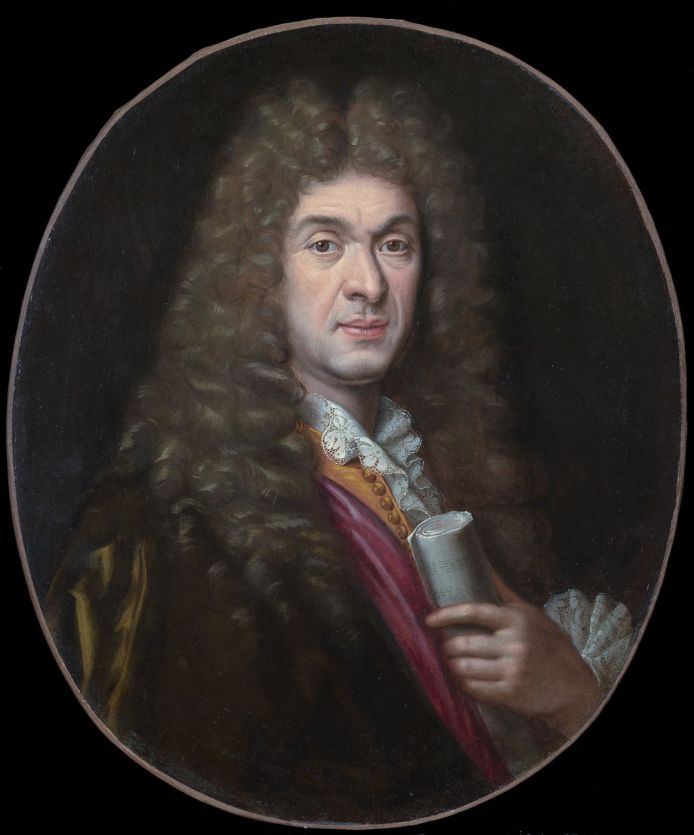 Le Bourgeois gentilhomme (1670)  comédie-ballet (genre dramatique mêlant théâtre, musique et danse autour d’une intrigue):
 Molière a écrit le texte et Jean-Baptiste Lully a composé les intermèdes musicaux dont certains étaient dansés.

Monsieur Jourdain, riche bourgeois naïf, souhaite s’élever au rang de gentilhomme. Pour cela, il apprend les armes, la musique, la danse et la philosophie, qui, selon lui caractérisent le noble.
PORTRAIT DE LULLY
 MIGNARD Nicolas ( - )
© RMN-Grand Palais (domaine de Chantilly) / Michel Urtado
D’après cette vidéo, comment t’apparaît le personnage de Monsieur Jourdain ? Et comment ressens-tu le Maître de musique ?
JOUONS  ENSEMBLE
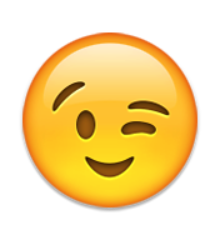 Bienvenue à Laurent et Dominique, nos deuxcomédiens !
Jouer au théâtre, c’est exprimer avec son corpset créer des images !
[Speaker Notes: Créer des images ? A voir avec les comédiens, mais la notion d’image me semble étrange au théâtre (je dirais plutôt : jouer sur scène des situations, ou exprimer avec son corps et faire vivre sur scène le texte de l’auteur…quelque chose comme cela ?)
En allant plus loin, j’ai compris que vous abordez d’abord le travail du corps, puis celui du texte : d’accord. Alors ; exprimer avec son corps et jouer sur scène une situation, un personnage ?]
Incarnons Monsieur Jourdain…
Un personnage curieux, qui a envie d’apprendre, qui est impatient de savoir l’orthographe.

Un personnage très appliqué, qui essaie de très bien prononcer les voyelles.

Un personnage heureux de sa réussite, qui jubile de savoir l’orthographe.
[Speaker Notes: Ne pas en laisser déduire que celui qui veut connaître l’orthographe est ridicule…!!!]
Incarnons le Maître de philosophie…
Un personnage prétentieux, qui se sent supérieur.

Un personnage surpris par la naïveté de son élève.

Un personnage moqueur.
Jouer au théâtre, c’est exprimer avec la voix,

à partir des répliques du personnage…
Dire les répliques de différentes manières…
« La voix A se forme en ouvrant fort la bouche, A »

• en exagérant l’articulation

• en chantant

• en allongeant les syllabes

• en rappant
Dire les répliques avec différentes intentions…
« La voix A se forme en ouvrant fort la bouche, A »

Mets-toi dans la peau du Maître de philosophie et dis la réplique

• en étant fier de toi

• en étant surpris

• en étant moqueur
Dire les répliques avec différentes intentions…
« A, E, I, I, I. Cela est vrai. Vive la science ! »

Mets-toi dans la peau de Monsieur Jourdain et dis la réplique

• en parlant fort

• en étant très impliqué

• avec enthousiasme
Merci à Laurent et Dominique !
Laurent KORCHIA

Dominique SATGE, compagnie Latinomania
MAINTENANT à TON TOUR
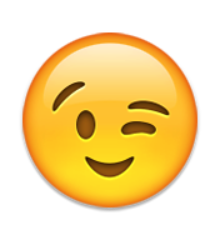 Retrouve la bonne réponse !
Comment appelle-t-on les paroles d’un personnage au théâtre ?
Retrouve la bonne réponse !
Comment appelle-t-on les paroles d’un personnage au théâtre ?
Retrouve la bonne réponse !
Le Bourgeois gentilhomme est…
[Speaker Notes: CM : où l’apprennent-ils ? Peut-être remplacer par une autre question ,soit sur Molière, soit sur Le Bourgeois Gentilhomme (exemple : Le Bourgeois est…une comédie-ballet / une comédie-balai ! / une pièce de théâtre accompagnée de musique et de danse, qui permet de revenir sur la particularité de cette pièce, avec 2 bonnes réponses ?]
Retrouve la bonne réponse !
Le Bourgeois gentilhomme est…
[Speaker Notes: CM : où l’apprennent-ils ? Peut-être remplacer par une autre question ,soit sur Molière, soit sur Le Bourgeois Gentilhomme (exemple : Le Bourgeois est…une comédie-ballet / une comédie-balai ! / une pièce de théâtre accompagnée de musique et de danse, qui permet de revenir sur la particularité de cette pièce, avec 2 bonnes réponses ?]
Retrouve la bonne réponse !
Un comédien incarne son personnage avec…
[Speaker Notes: CM : là aussi, je ne suis pas sûre que le mot « dramaturge » ait été introduit auparavant. Peut-être axer le quiz davantage sur les contenus : un comédien travaille avec sa voix / son corps / son texte (et dans ce cas, tout est juste !) ?]
Retrouve la bonne réponse !
Un comédien incarne son personnage avec…
Place à la dictée du jour !
Jouer au théâtre, c’est exprimer avec son corps et avec

sa voix les intentions des personnages.
[Speaker Notes: OK.]